A1120619060027
执业编号
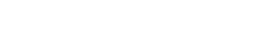 投教课——
风口解读之业绩为王
2024 .04.25
梁洁云
主讲老师
风口解读
国9条带来的风格变化
绩优白马
轮动分化 ，业绩呈最强风口
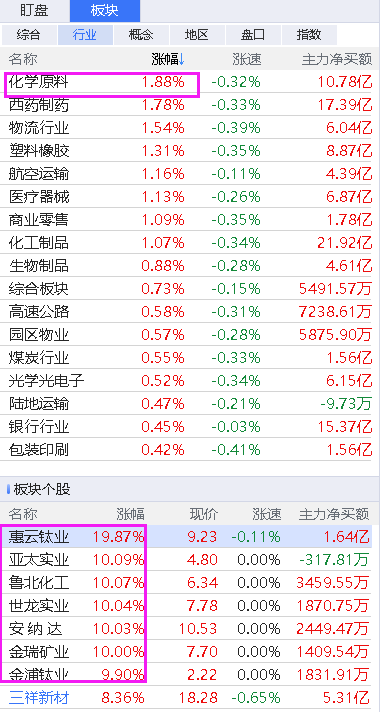 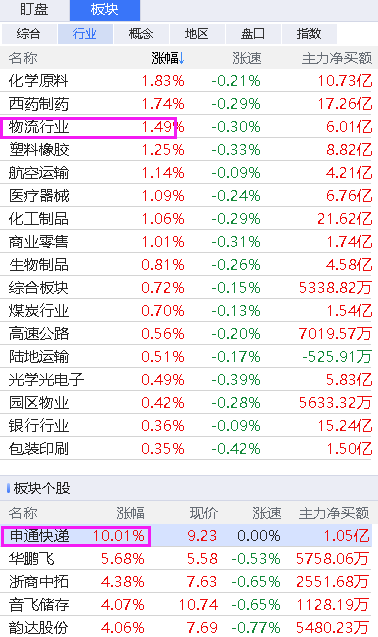 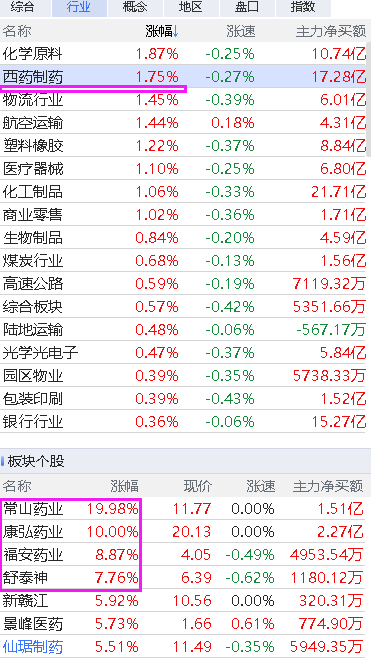 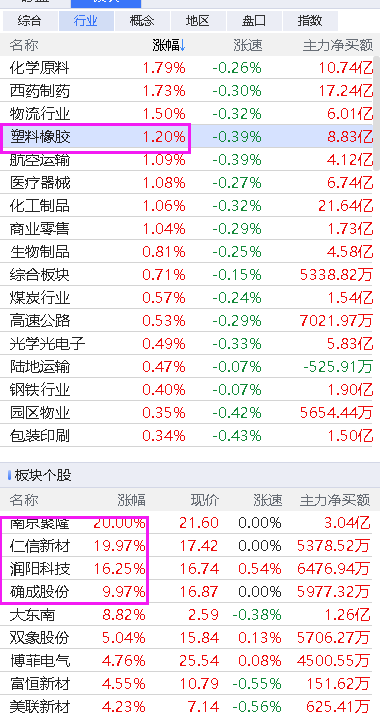 轮动分化 ，业绩呈最强风口
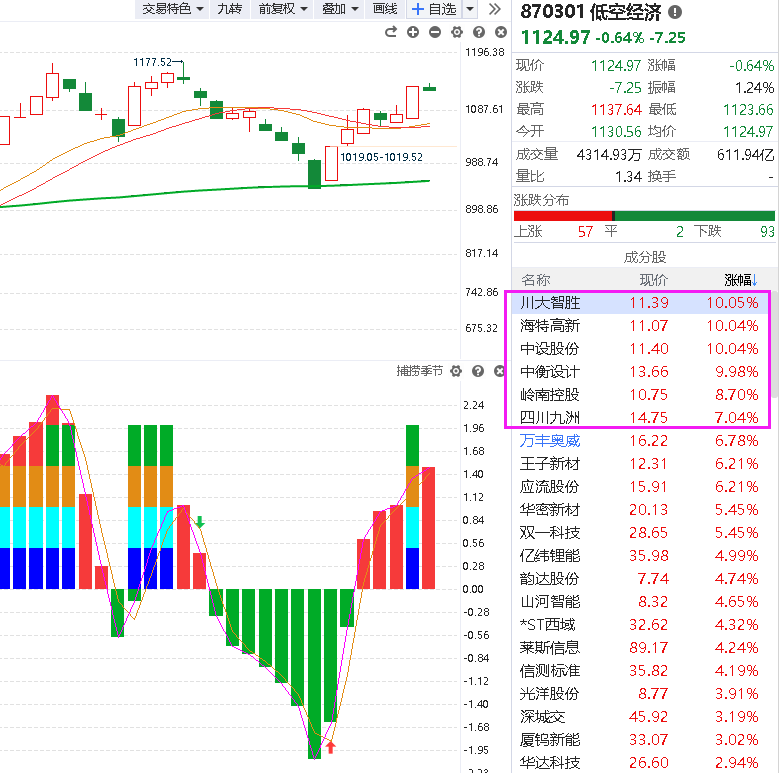 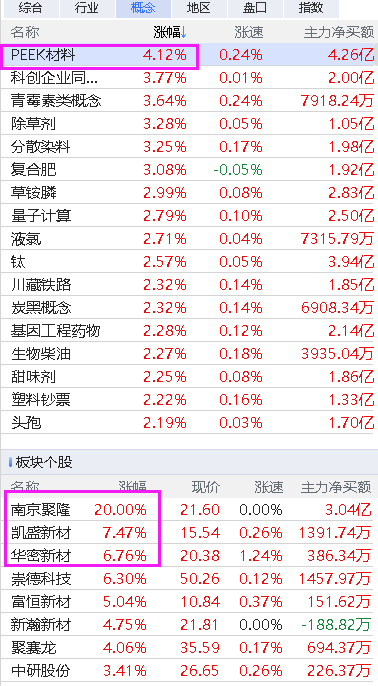 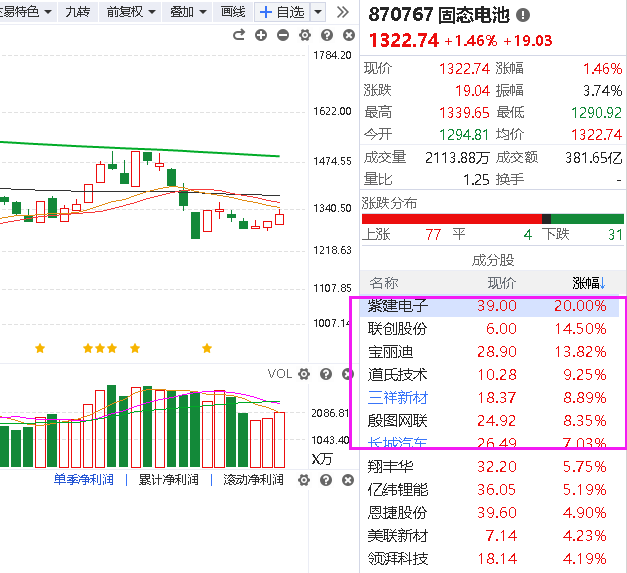 轮动分化 ，业绩呈最强风口
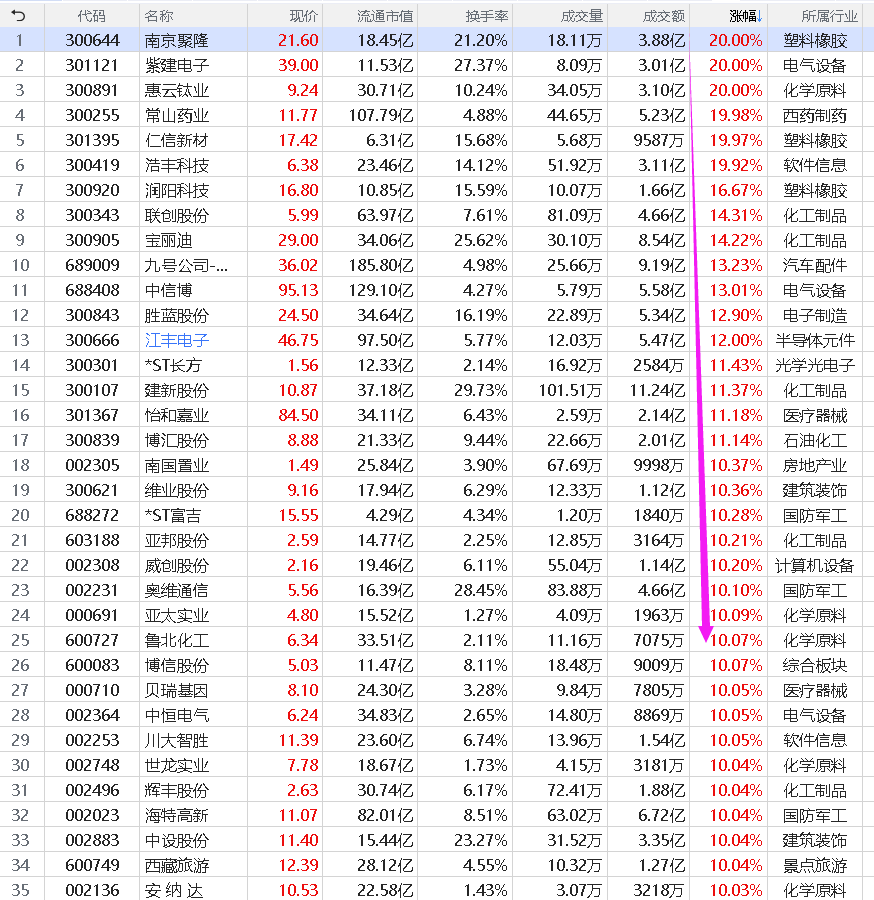 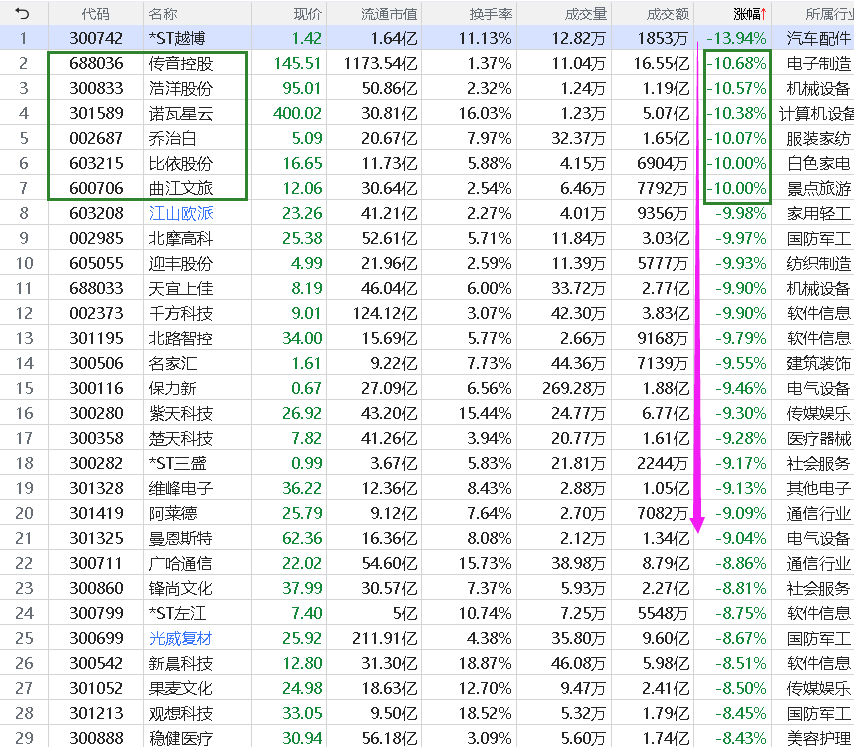 轮动分化 ，业绩呈最强风口
人工智能昨天为什么被带起来

今天人工智能为什么又歇菜？
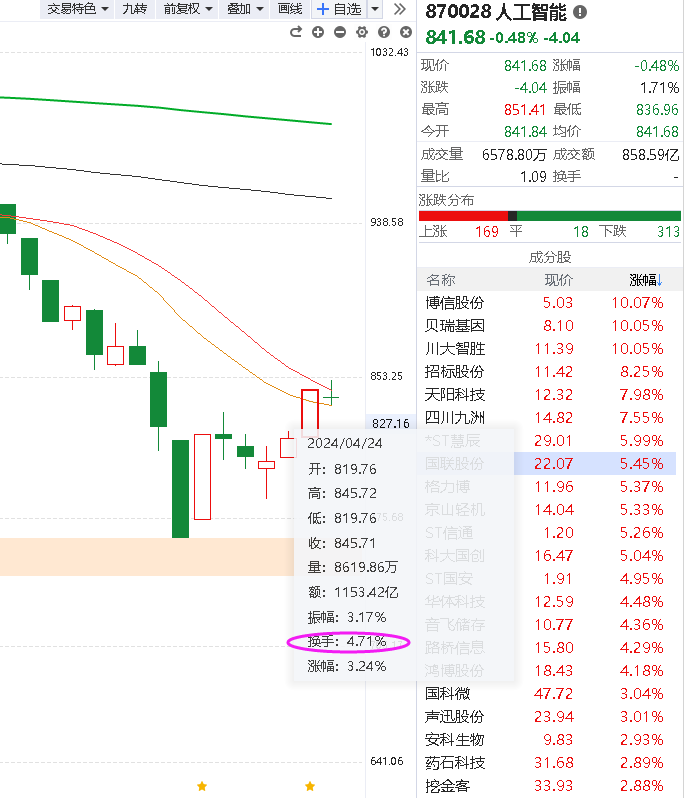 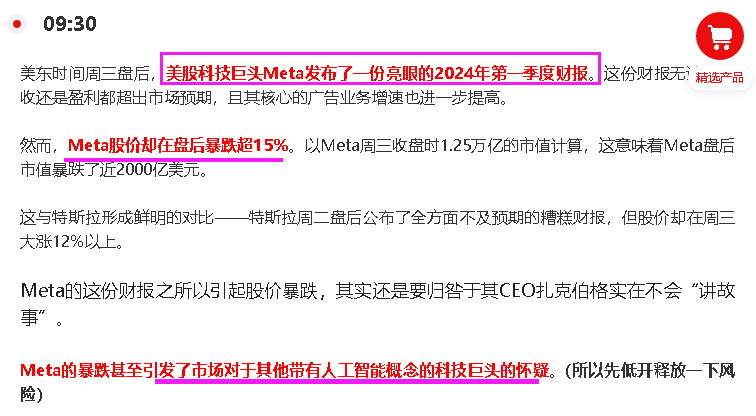 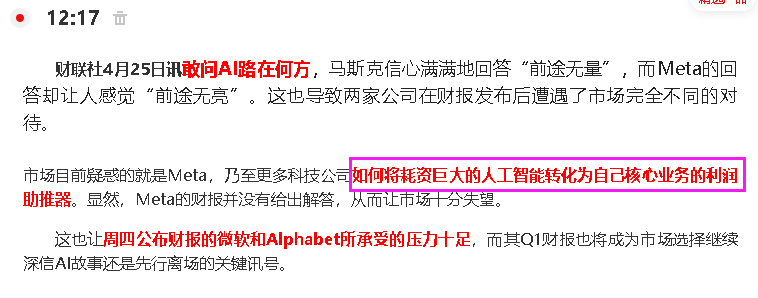 风口选股
[Speaker Notes: 京东方A、云天化、新风格......]
AI价投选股
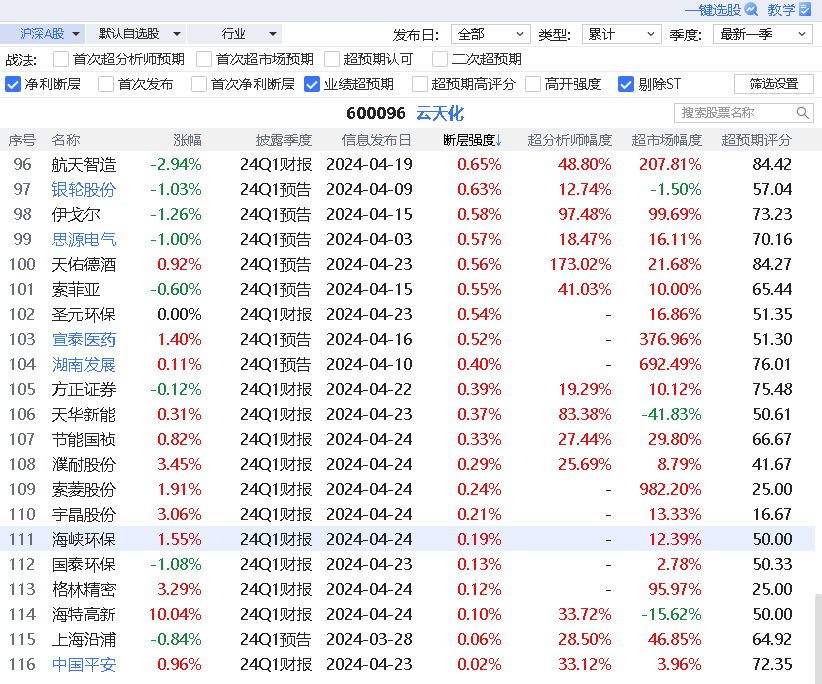 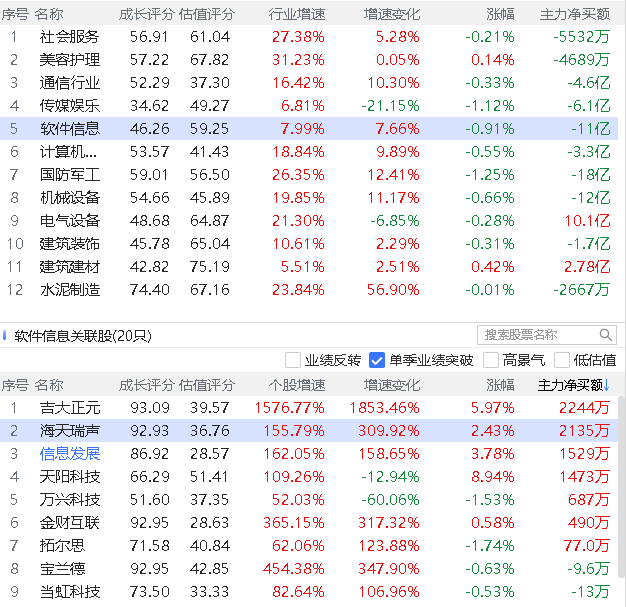 100多个，怎么再次优选
从已确定困境反转里选股
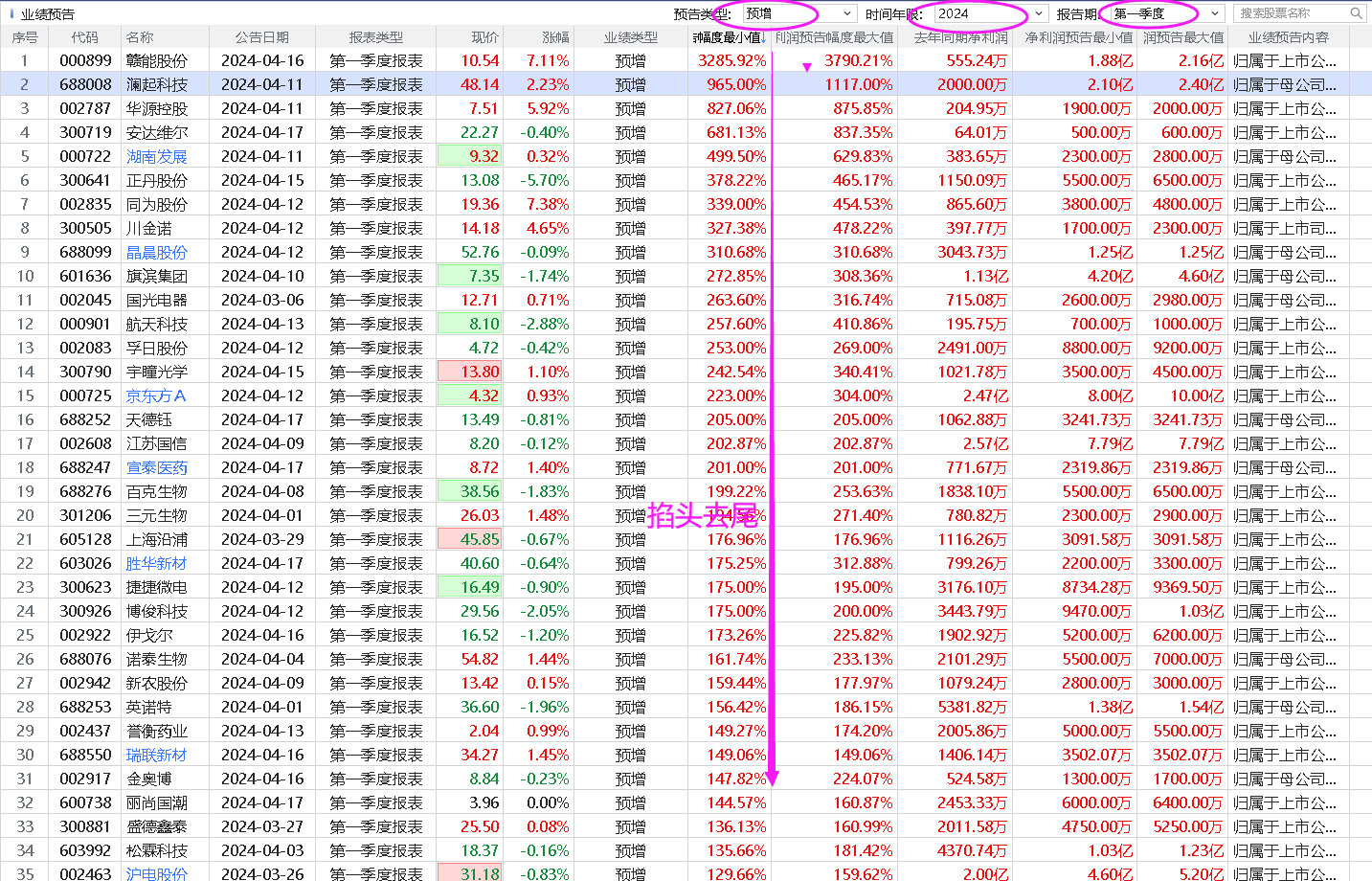 从隐形冠军里布局
【个股研究】承中特估和国九条东风，医药国企估值提升空间大。这家医药流通龙头充分受益处方外流红利，目前股价底部放量突破平台，有蓄势待发之势。
https://neican.n8n8.cn/details/strategy/2555
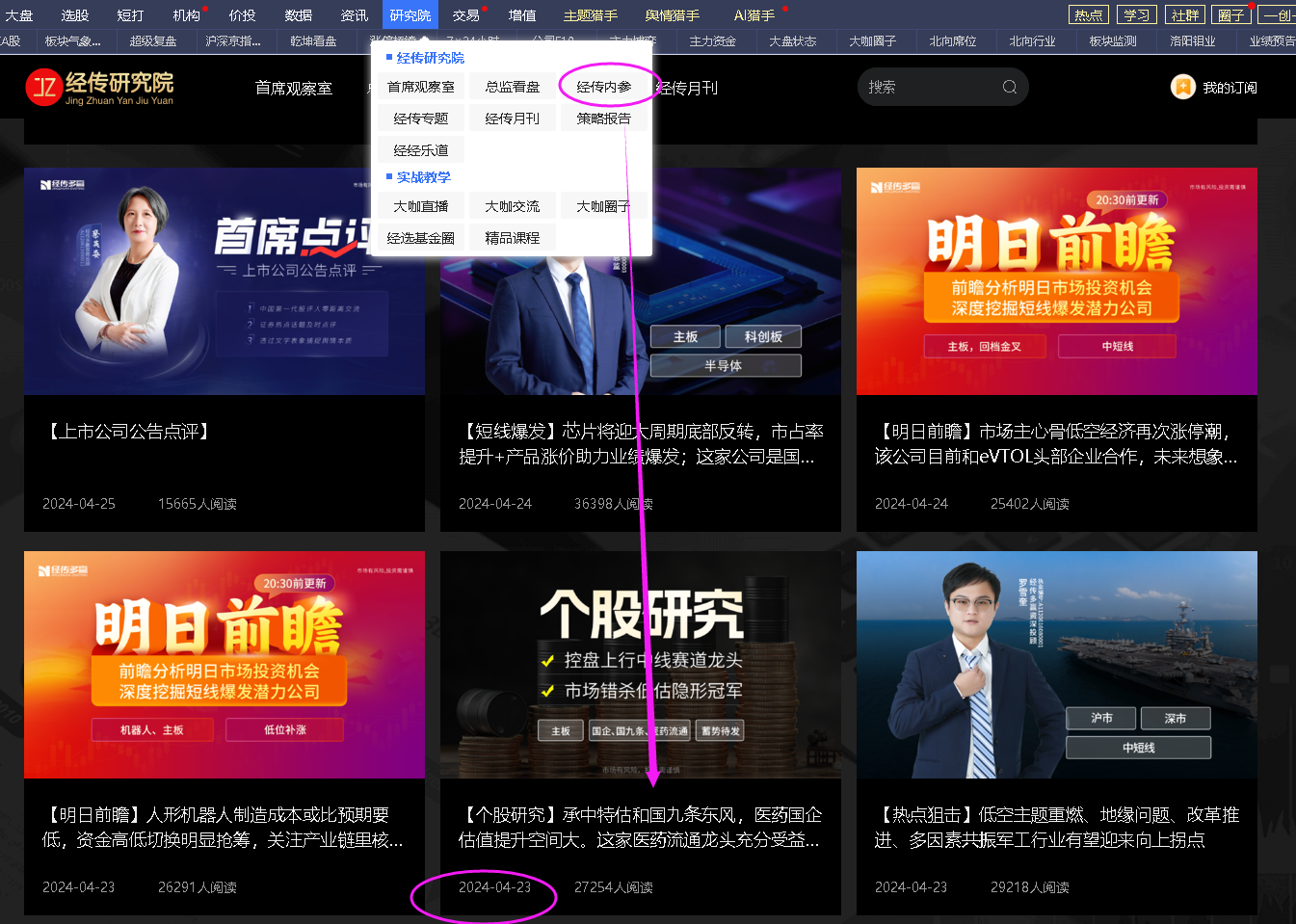 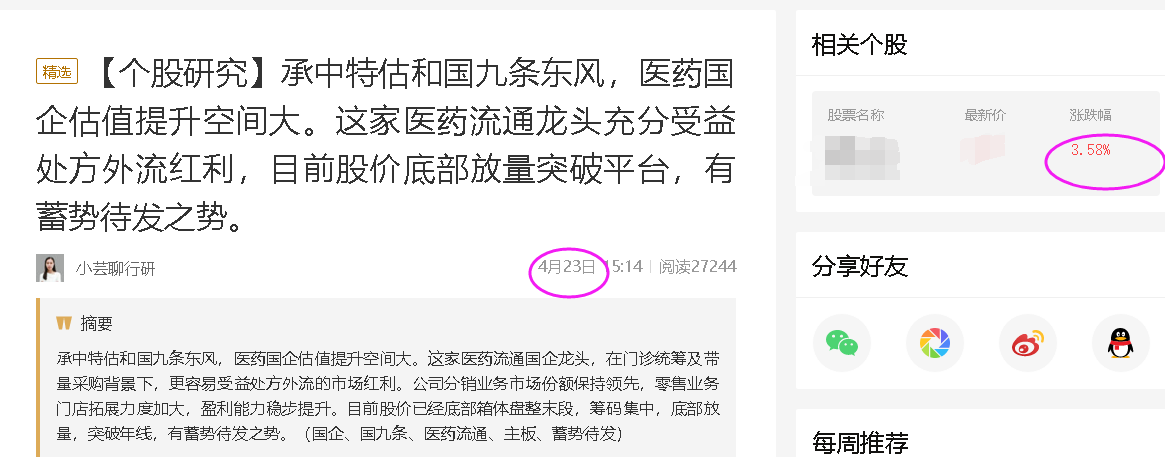 从“金股池”里面优选
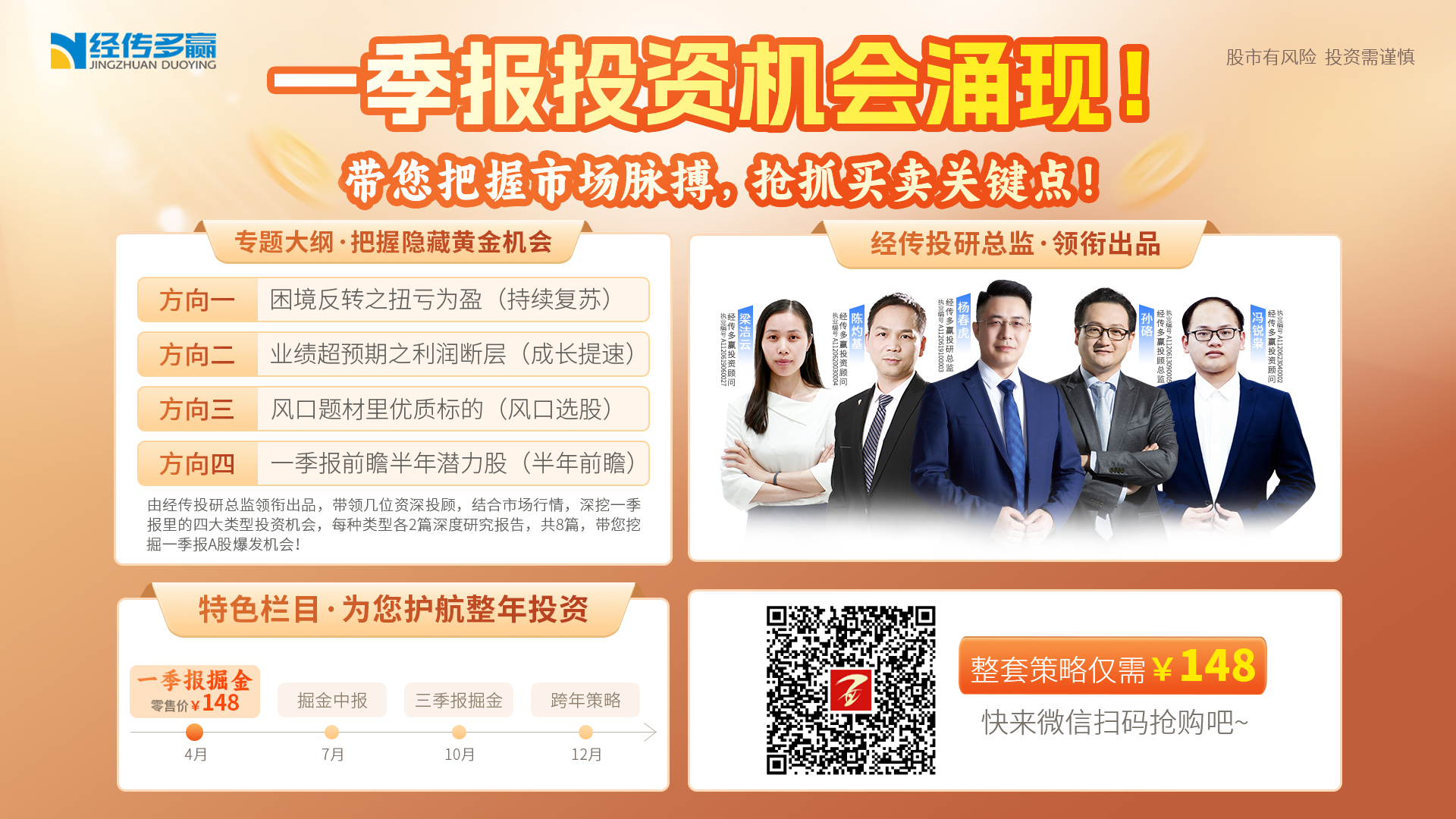 授人以鱼不如授人以渔
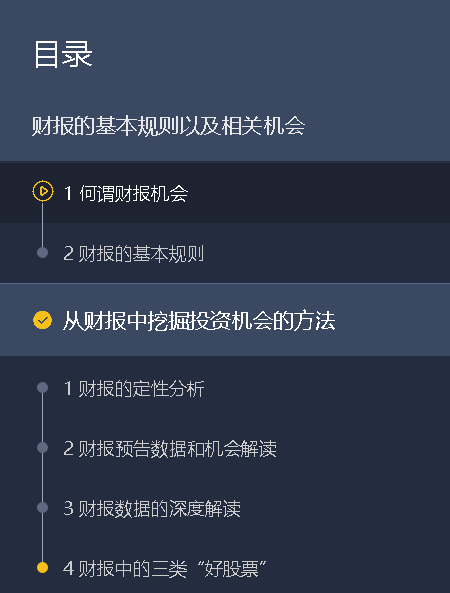 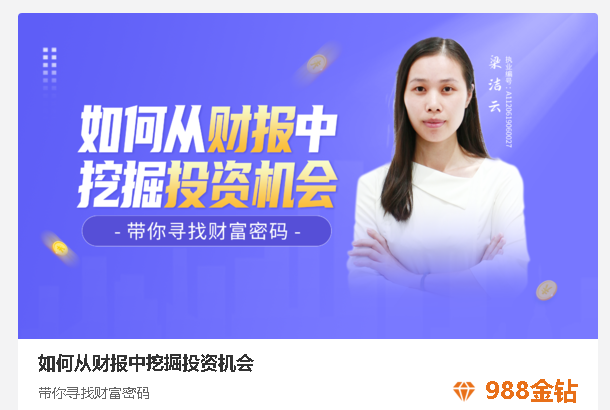 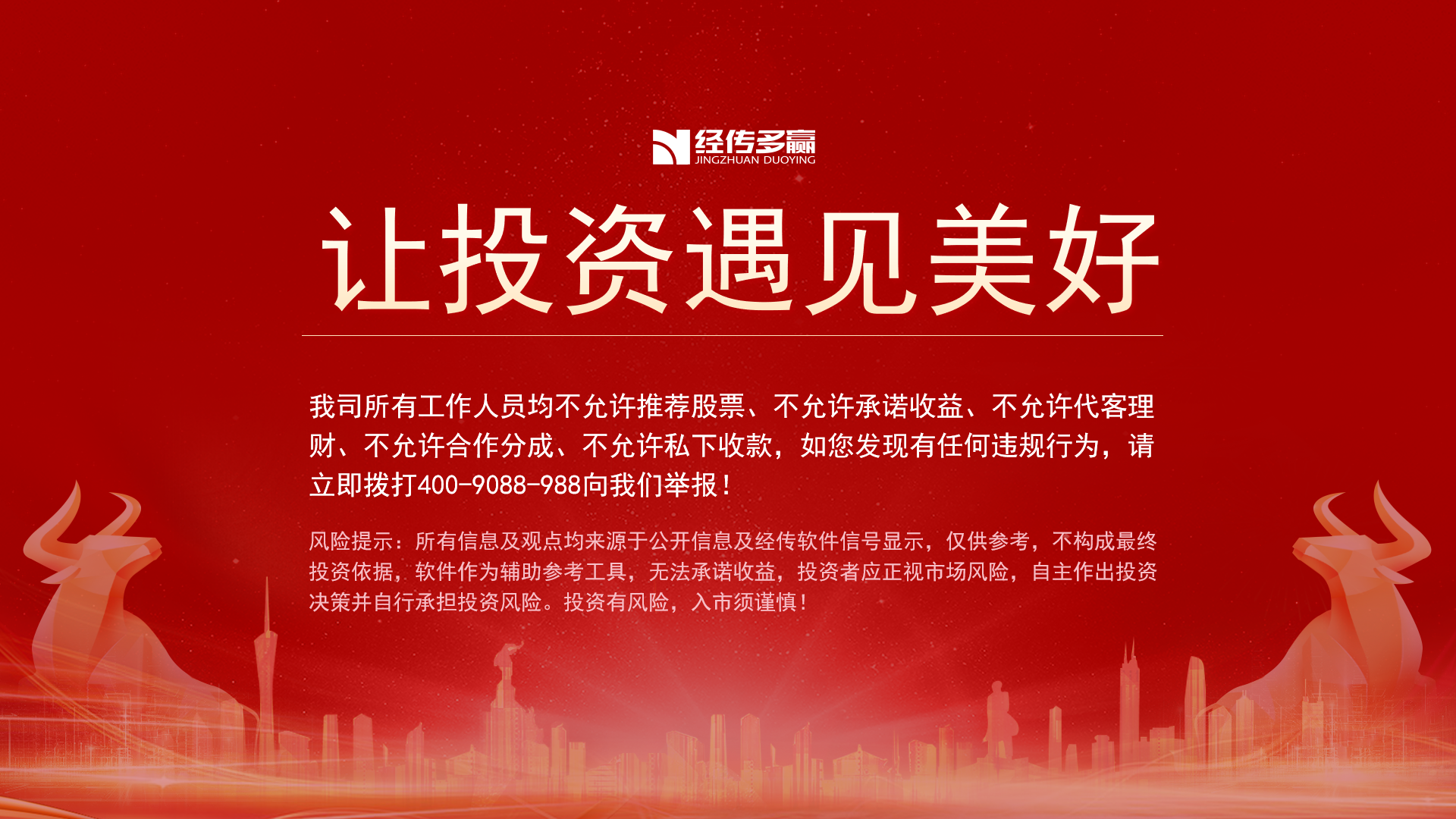